Does therapeutic alliance have an impact on healthcare utilization in advanced cancer?

Sarah Bell MD, Andrew Althouse PhD, Shane Belin, Yael Schenker MD MAS, Teresa Thomas PhD RN
AFFILIATIONS
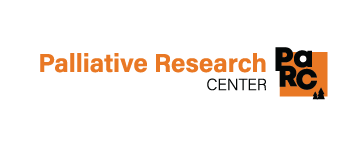 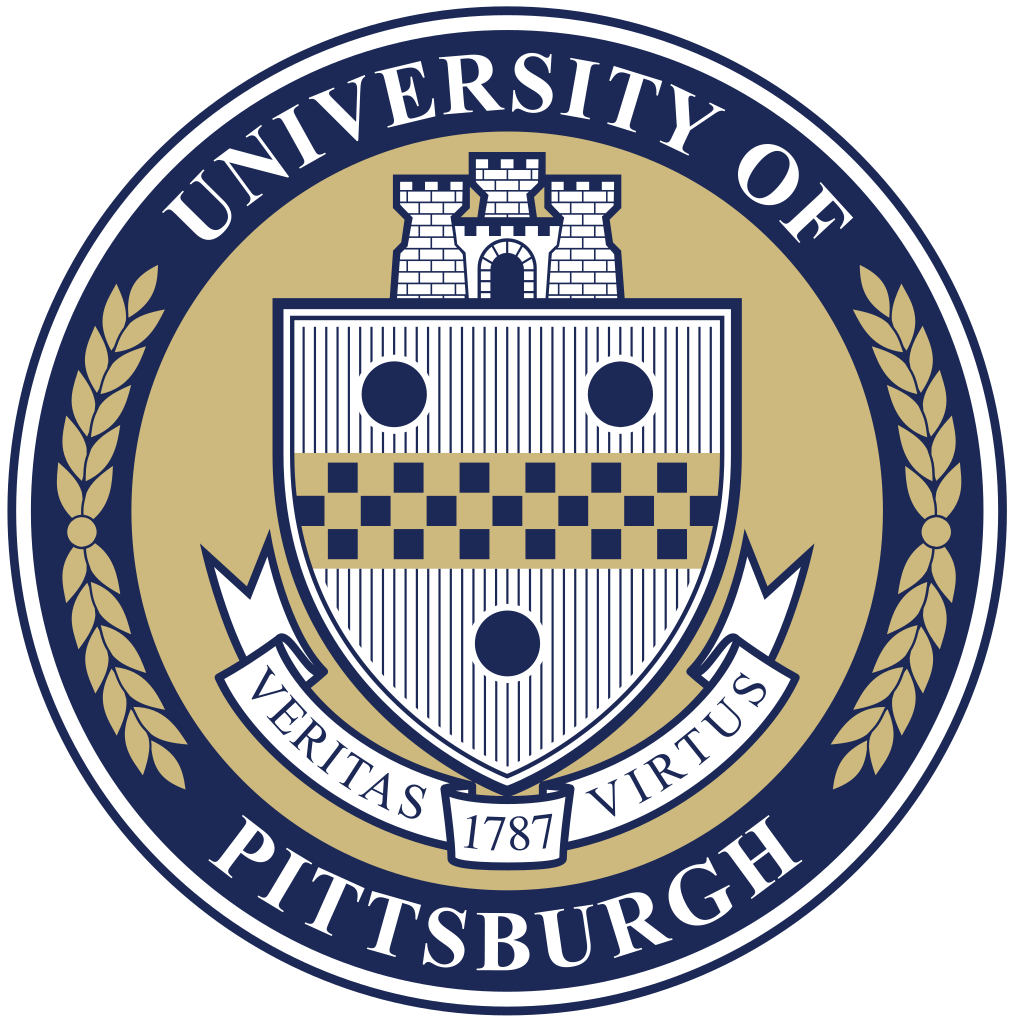 PURPOSE
RESULTS
Who I am:
Sarah Bell, MD
Gynecologic Oncology Fellow
UPMC Magee-Women’s Hospital
Email: bellsg@upmc.edu
Twitter: @sarahgracebell
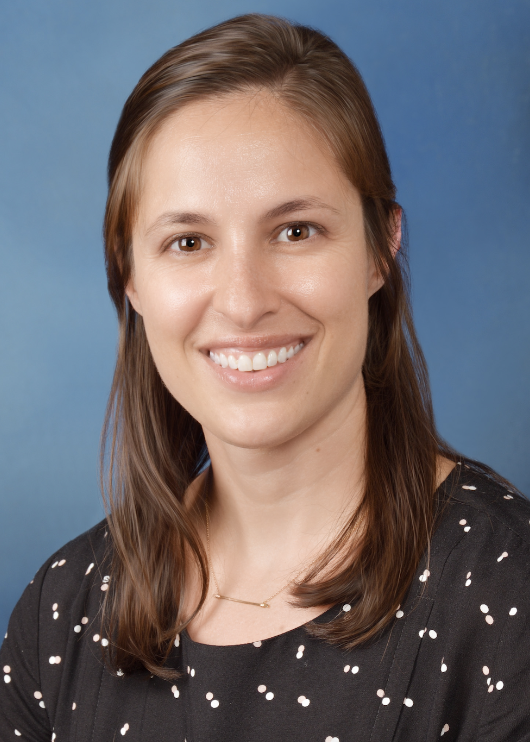 Therapeutic Alliance is the extent to which a patient feels a sense of mutual understanding, caring, and trust with his or her oncologist.
Aim: Does therapeutic alliance correlate with:
Number of supportive care visits
Hospice admission at end of life
Emergency department visits at end of life
Aim 1: Do patients with a higher therapeutic alliance score have more supportive care visits?
The probability of having supportive care visits was not related to patients’ THC scores.

Aim 2: Are patients with lower therapeutic alliance scores more likely to enter hospice within three days of death?
There was no relationship between THC scores and probability of hospice within the last three days of life.

Aim 3: Do patients with lower therapeutic alliance scores have more emergency department visits within thirty days of death?
There may be an association between lower THC baseline score and a higher probability of emergency department visits in the last 30 days of life.
Discussion questions:

1. Does it matter that therapeutic alliance did not impact healthcare utilization?

2. Is therapeutic alliance truly separate from healthcare utilization?

3. What other factors are contributing to our findings?
METHODS
Secondary analysis of data from the CONNECT cluster randomized clinical trial of 672 patients with advanced cancer designed to evaluate the impact of primary palliative care. 
Therapeutic alliance was measured using The Human Connection (THC) scale at patients’ baseline assessment.
Supportive care visits included: palliative care, physical therapy, wound care, mental health, speech pathology, occupational therapist, pain management, and homeopathic care.